What time is it?
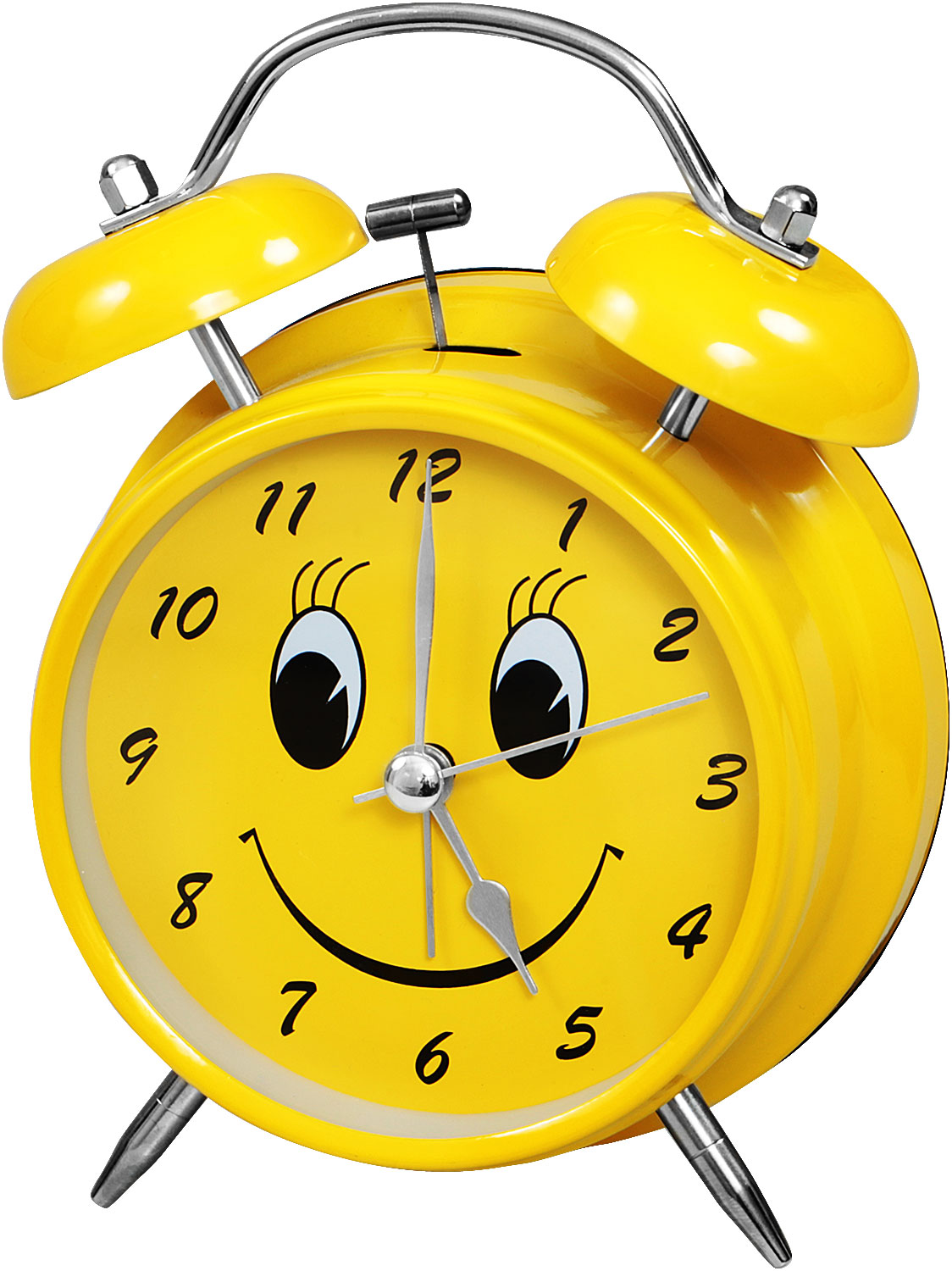 It’s seven o’clock in the morning   ___________
It’s half past seven in the morning  ___________
It’s half past eight in the morning  __________
It’s two o’clock in the afternoon  __________
It’s a quarter to six in the evening  __________
It’s ten o’clock in the evening   ___________
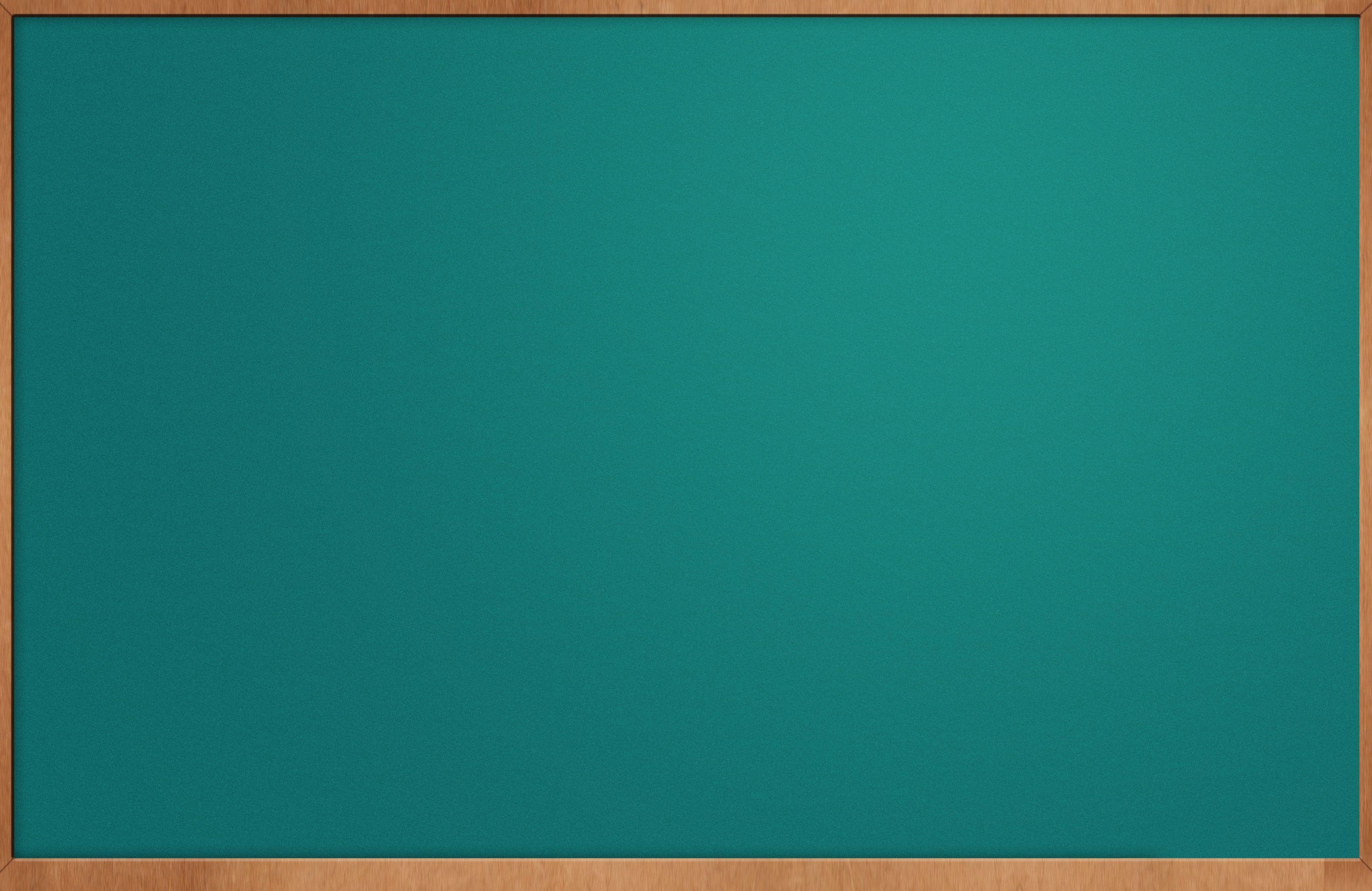 My day
Must  /  Mustn`t (must not)
We  _________  go to bed late.
We  _________  forget to wash hands before meal.
We  _________  go in for sports.
We  _________  eat fruit and vegetables.
We  _________  do our homework every day.
We  _________  forget to say “Please”, “Thank You”.
We  _________  be late for lessons.
Jack`s weekend.